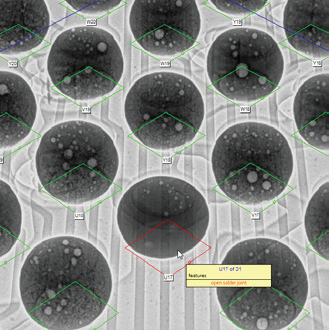 GE Measurement & ControlFabrication et commercialisation de solutions Rayons X pour le contrôle de cartes électroniques, composants, capteurs…Radioscopie Numérique 2DLaminographie 3DTomographie Informatisée 3DMétrologie 3DVotre contact:thomas.hemberger@ge.com06 65 87 46 34
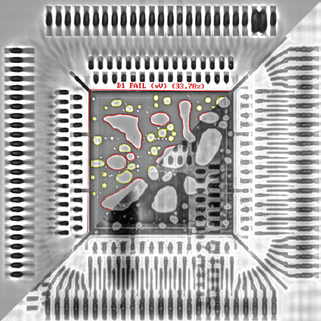 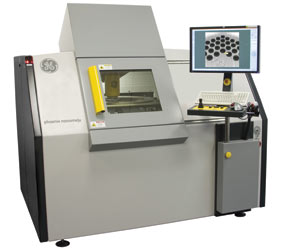 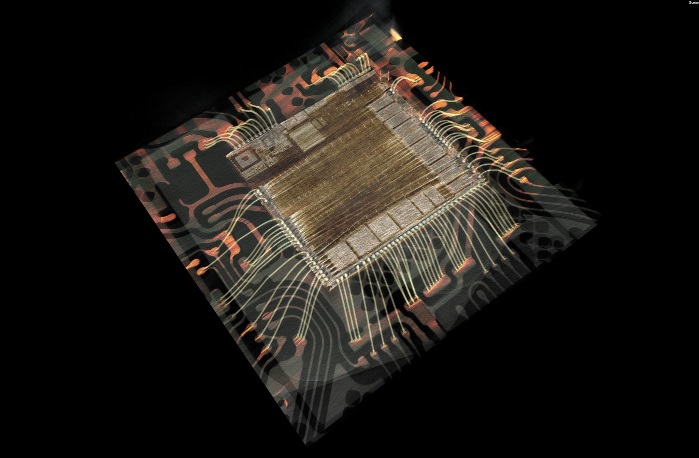 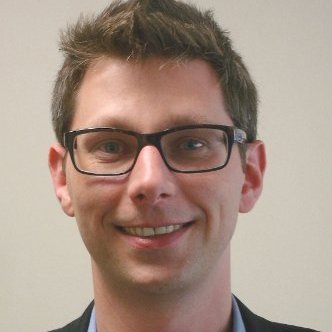